СРПСКИ ЈЕЗИК
        5. разред
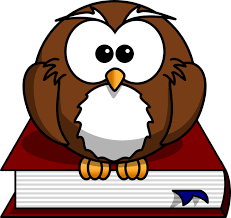 ГЛАГОЛИ 
ПРЕЗЕНТ, ПЕРФЕКТ, ФУТУР
Глаголи су ријечи које означавају радњу, стање и збивање.

                       Даница плете џемпер.
                         
                       Бака је остарила.

                       Киша данима пљушти.
радња
стање
збивање
Разликујемо три глаголска времена:

1. Прошло вријеме (прошлост) – перфект;
2. Садашње вријеме (садашњост) – презент;
3. Будуће вријеме (будућност) – футур.
ПИСАТИ
писао сам
пишем
писаћу
1. Перфект (прошло вријеме) означава радњу која се догодила у прошлости, која је завршена прије времена када се о њој говори.
Глаголи у перфекту: сањао сам, стизало, падао, читала...
Ноћас сам сањао диван сан.
                       Прољеће је полако стизало.
                       Балон је падао на земљу.
                       Сестра је читала занимљиву књигу.
2. Презент (садашње вријеме) означава радњу која се догађа управо у тренутку када се о њој говори.
Глаголи у презенту: пишем, вјежба, пљушти, скакуће.
Пишем своју прву пјесму.
                   Душан вјежба задатке из математике.
                   Напољу пљушти киша.
                   Вукашин скакуће по локвама у дворишту.
3. Футур (будуће вријеме) означава радњу која ће се тек догодити, радњу која ће се вршити послије времена у коме се о њој говори.
Глаголи у футуру: ће пјевати, окопаћу, ће убрати, сијаће.
Ученици ће пјевати на приредби.
                   Окопаћу свој цвијетњак.
                   Милан ће убрати прве љубичице.
                   Сијаће највећа звијезда на небу.
1. Споји реченице правилно и одреди глаголско вријеме:

Лептир                       ће направити торту.
Вера                           је дувао градом.
Мајка                         вози бицикл.
Врабац                       ће одлетјети са гране.
Вјетар                        весело лети ливадом.
Јуче                            сам посјетио баку.
- футур
- перфект
- презент
- футур
-  презент
- перфект
2. Сљедеће реченице напиши у преостала два времена:

а) Урош ће ићи у позориште.   
    Урош иде у позориште.
    Урош је ишао у позориште.

б) Маша је убрала јабуку са гране.
    Маша бере јабуку са гране.
    Маша ће убрати јабуку са гране.

в) Пас Рики маше репом.
    Пас Рики је махао репом.
    Пас Рики ће махати репом.
Кроз сва три глаголска времена, презент, перфект и футур, 
можемо мијењати глаголе који означавају и радњу и стање и збивање:
Задатак за самосталан рад: 

Напиши пет реченица о прољећу у презенту употребљавајући глаголе радње, стања и збивања, а затим те реченице напиши у преостала два глаголска времена.
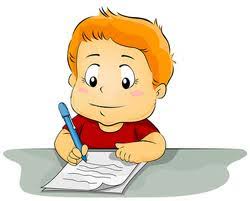